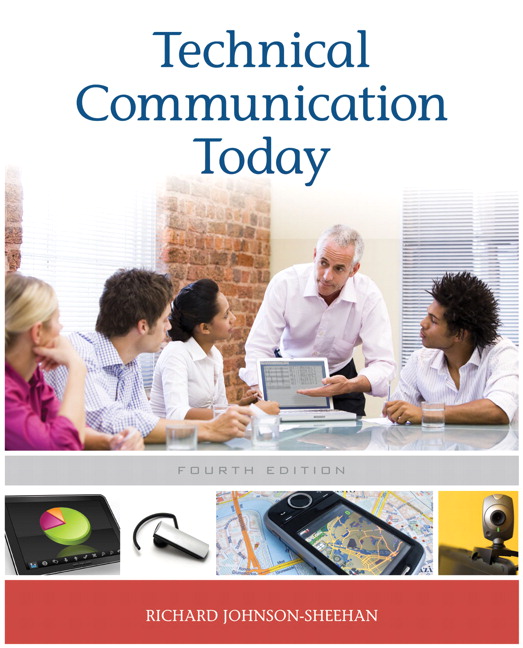 Copyright © 2012 Pearson Education, Inc.
Chapter 20
Revising and Editing for Usability
Copyright © 2012 Pearson Education, Inc.
Chapter Outline
Levels of Edit

Revising:  Level 1 Editing

Substantive Editing:  Level 2 Editing

Copyediting:  Level 3 Editing

Proofreading:  Level 4 Editing
Copyright © 2012 Pearson Education, Inc.
Chapter Outline (cont.)
Using Copyediting Symbols

Lost in Translation: Cross-Cultural Editing

Document Cycling and Usability Testing
Copyright © 2012 Pearson Education, Inc.
Levels of Edit
Revising and Editing Are Forms of Quality Control

Approach the Document from Different Points of View

Level 1: Revision
Level 2: Substantive editing
Level 3: Copyediting
Level 4: Proofreading
Copyright © 2012 Pearson Education, Inc.
[Speaker Notes: Begin by determining what level of editing is possible within time constraints to produce the desired quality of document.

Level 1: Revision
Revises the document as a whole. Often called “global editing.”
Pays attention to document’s subject, purpose, readers, and context of use.
Level 2: Substantive editing
Pays attention to content, organization, and design of the document.
Level 3: Copyediting
Concentrates on revising the style for clarity, persuasion, and consistency at the sentence and paragraph levels.
Level 4: Proofreading
Catches grammar mistakes, misspellings, and usage problems]
Revising:  Level 1 Editing
Revision: Process of “Re-Visioning” the Document

Reconsider the Rhetorical Situation

Subject
Purpose
Readers
Context of use
Copyright © 2012 Pearson Education, Inc.
[Speaker Notes: Subject – does your subject need to be narrowed or broadened?
Has your subject changed or evolved? Did you limit or expand the scope of your subject? Has your document strayed from the subject anywhere?
Purpose – Make sure the document is achieving its purpose
What do you want the document to achieve? Is your document’s purpose still the same? Has your purpose become more specific or has it broadened?
Readers – Consider your readers’ characteristics.
Do you now know more about your primary readers’ needs? Have you fully anticipated your readers’ values and attitudes? Have you thought about the secondary, tertiary, and gatekeeper readers?
Context of use
Consider the contexts in which your document might be read or used. Consider the physical, economic, political, ethical, personal, corporate, and industry-related issues that will influence your readers.

See if your text stays focused on the subject and achieves its purpose.]
What is the purpose of level 1 editing?
Catch grammar mistakes, misspellings, and usage problems
Revise the document as a whole
Consider content, organization and design
Revise for clarity, persuasion, and consistency
Copyright © 2012 Pearson Education, Inc.
What is the purpose of level 1 editing?
Catch grammar mistakes, misspellings, and usage problems
Revise the document as a whole
Consider content, organization and design
Revise for clarity, persuasion, and consistency
Copyright © 2012 Pearson Education, Inc.
Substantive Editing:  Level 2 Editing
Substantive Editing Should Focus on Content, Organization, and Design

Consider Three Perspectives

Content
Organization
Design
Copyright © 2012 Pearson Education, Inc.
[Speaker Notes: Content – look for gaps or discretions in content
Are there gaps where you are lacking proof or support for your claims? Do you need to do more research to support your points? Do you have unnecessary information?
Organization – a document should conform to a genre and have an introduction, body, and conclusion
Have you deviated from the organizational pattern of your genre? Does the introduction identify the subject, purpose, and main point? Does the conclusion restate your main point, re-emphasize the importance of the subject, and look to the future?
Design – the document should be designed for its readers and the contexts in which it will be used
Is the text readable in the situations and places where people will use it? Does the design reflect your readers’ values and attitudes? Does the design properly use principles of balance, alignment, grouping, consistency, and contrast? Does the design clarify the structure of the text with titles and subheads? Do the graphics support the text and clarify difficult points?]
Which of the following statements is true of level 2 editing?
You should focus on grammar
You should consider whether you need more support
Level 2 editing focuses on body paragraphs only
All of the above
Copyright © 2012 Pearson Education, Inc.
Which of the following statements is true of level 2 editing?
You should focus on grammar
You should consider whether you need more support
Level 2 editing focuses on body paragraphs only
All of the above
Copyright © 2012 Pearson Education, Inc.
Copyediting:  Level 3 Editing
The Goal Is to Improve Style and Consistency

Pay Attention to

Sentences
Paragraphs
Headings
Graphics
Copyright © 2012 Pearson Education, Inc.
[Speaker Notes: The “Track Changes” feature of a word processor can be helpful to show where changes have been made to the text.

Sentences – make sure they are clear and concise.
Are the subjects easy to locate?; Do verbs express actions? Can you eliminate prepositional phrases? Are sentences breathing length?
Paragraphs – should support specific claims.  Improve the flow of the text.
Does each paragraph have a clear topic sentence (a claim) and support? Do paragraphs need transitions or a point sentence? Are subjects aligned? Would transitions or transitional phrases help bridge gaps?
Headings – should be easy to understand and consistently used
Do headings reflect information that follows? Do headings make document scannable and highlight important information? Are there clear levels of headings?
Graphics – make sure graphics support the written text. Check graphics for accuracy.
Does each graphic tell a simple story? Does each graphic support written text without replacing it; Are graphics clearly titled and referred to by number in the written text?]
Which of the following statements is true of level 3 editing?
You should consider whether sentences are clear and concise
You should consider whether transitions would be helpful
You should consider whether headings are used consistently
All of the above
Copyright © 2012 Pearson Education, Inc.
Which of the following statements is true of level 3 editing?
You should consider whether sentences are clear and concise
You should consider whether transitions would be helpful
You should consider whether headings are used consistently
All of the above
Copyright © 2012 Pearson Education, Inc.
Proofreading: Level 4 Editing
Proofreading Focuses on Mechanical Details

Grammar
Punctuation
Spelling and Typos
Word Usage
Copyright © 2012 Pearson Education, Inc.
[Speaker Notes: Grammar
In technical documents, correct grammar and punctuation are expected.
Use grammar checkers cautiously.
Punctuation
Understand the physical characteristics of punctuation. The marks reflect the way we speak.
Misused punctuation marks cause confusion.
Spelling and Typos
Use spell checker, but beware of limitations.
Keep a dictionary close by – computer spell checkers aren’t as complete as a dictionary.
Word Usage
Usage guides explain subtle differences among words.]
Using Copyediting Symbols
Editors Have Developed Universal Copyediting Marks
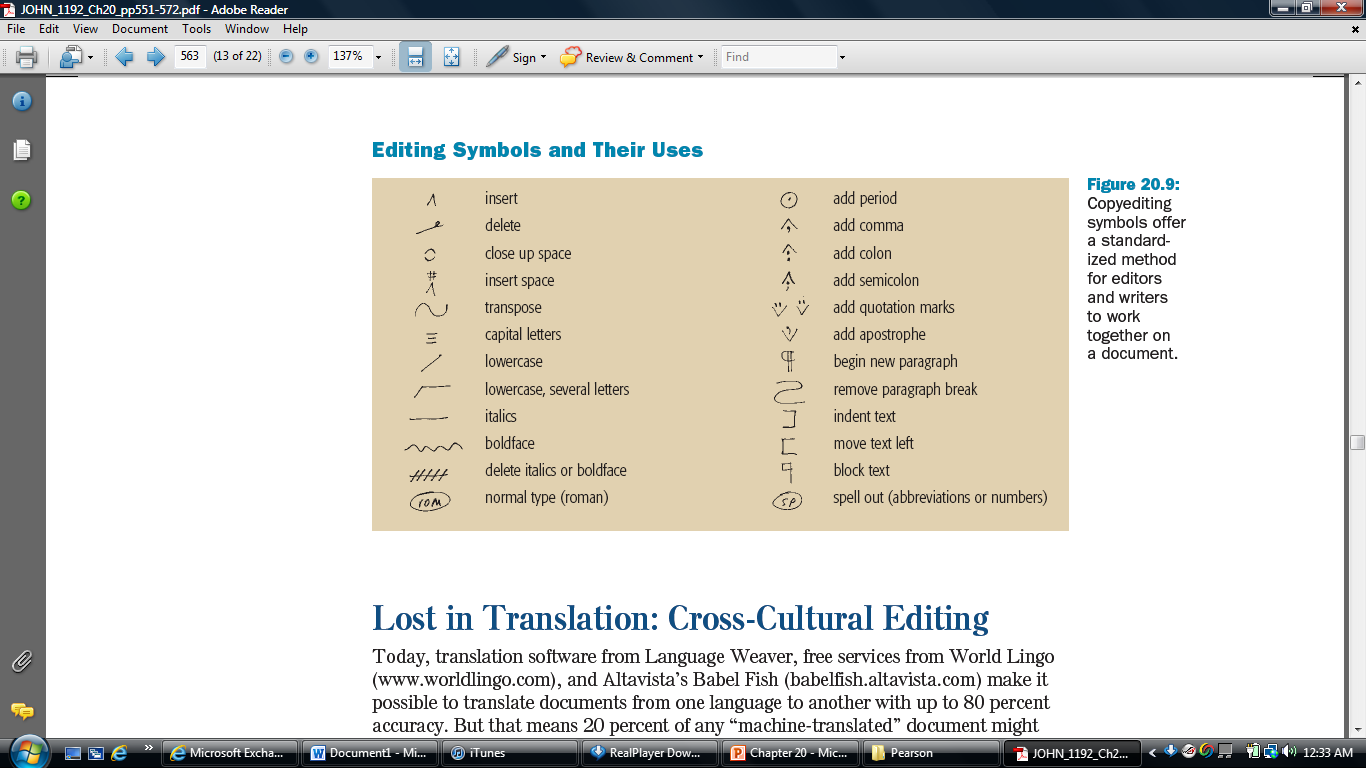 Copyright © 2012 Pearson Education, Inc.
Lost in Translation:  Cross-Cultural Editing
Advice for Creating and Editing Cross-Cultural Documents:

Use short, direct sentences that follow subject, verb, object order
Use positive sentences and minimize negative sentences
Use a limited set of words
Avoid humor or jokes
Copyright © 2012 Pearson Education, Inc.
[Speaker Notes: Translation Software Makes Mistakes

Use short, direct sentences that follow subject, verb, object order
Cut long sentences into short ones. Make sure subjects and verbs are easy to locate.
Use positive sentences and minimize negative sentences
Negative sentences may translate more harshly than intended.
Use a limited set of words
Some companies have standard language guides for international documents.
Avoid humor or jokes
Jokes are culture-specific and situational, so they rarely translate well.]
Lost in Translation:  Cross-Cultural Editing (cont.)
Advice for Creating and Editing Cross-Cultural Documents (cont.):

Minimize jargon and slang
Check any sayings, clichés, or idioms
Avoid obvious metaphors
Check slogans
Check product names
Copyright © 2012 Pearson Education, Inc.
[Speaker Notes: Minimize jargon and slang
Jargon and slang are culturally dependent and difficult to translate.
Check any sayings, clichés, or idioms
Turns of phrase don’t translate well.
Avoid obvious metaphors
Metaphors can have different meanings when translated.
Check slogans
Slogans rely on cultural twists of words, so they are risky when translated.
Check product names
Names of products can translate in embarrassing ways.]
Why should jokes be avoided in cross-cultural documents?
Other cultures don’t value humor
Jokes don’t generally translate well
Jokes are usually considered harassment 
All of the above
Copyright © 2012 Pearson Education, Inc.
Why should jokes be avoided in cross-cultural documents?
Other cultures don’t value humor
Jokes don’t generally translate well
Jokes are usually considered harassment 
All of the above
Copyright © 2012 Pearson Education, Inc.
Document Cycling and Usability Testing
Document Cycling Allows Others to Look Over Your Draft and Provide Feedback

Usability Testing: Trying Out Your Document on Real Readers

Informal usability testing
Formal usability testing
Copyright © 2012 Pearson Education, Inc.
[Speaker Notes: Informal usability testing – should at least ask other people to look over the document and mark places where they stumble or find it difficult to understand your meaning.
Formal usability testing – you can run experiments with sample readers to measure how well they can understand and use your document.
Usability laboratories are often used to observe reactions of readers as they use documents.]
Document Cycling and Usability Testing (cont.)
Most Usability Testing is Designed to Answer Four Questions

Can they find it?
Can they understand it?
Can they do it?
Is it safe?
Copyright © 2012 Pearson Education, Inc.
[Speaker Notes: “Can they find it?”
Read and locate tests – used to determine whether users can locate important parts of the document and how quickly they can do so.
Can they understand it?
Understandability tests – used to determine if the users retain important concepts and remember key terms.
Can they do it?
Performance tests – used to determine whether users can perform the actions the document describes.
Is it safe?
Safety tests – used to study whether the activities described in the document, especially in instructions or user’s manuals are safe.]
Which type of usability testing determines whether users remember key terms?
Read and locate tests
Performance tests
Safety tests
Understandability tests
Copyright © 2012 Pearson Education, Inc.
Which type of usability testing determines whether users remember key terms?
Read and locate tests
Performance tests
Safety tests
Understandability tests
Copyright © 2012 Pearson Education, Inc.
Usability Questions
Copyright 2011 © by Pearson Education, Inc.
[Speaker Notes: Can they find it?—Read-and-locate tests are used to determine whether users can locate important parts of the document and how quickly they can do so. Often, the users are videotaped and timed while using the document.
Can they understand it?—Understandability tests are used to determine if the users retain important concepts and remember key terms. Users are often asked to summarize parts of the document or define concepts.
Can they do it?—Performance tests are used to determine whether users can perform the actions the document describes. These tests are often used with instructions and procedures.
Is it safe?—Safety tests are used to study whether the activities described in the document, especially in instructions or user’s manuals, are safe. These tests carefully watch for possible safety problems by having sample readers use the product documentation.]
Revising Technical Definitions pt.1
What term or concept is being defined?
Has the term been placed into a “category” of similar items?
Have “distinguishing characteristics” been used appropriately to separate this term from other terms in its category?
How do the distinguishing characteristics show how the term is unique among the similar items in its category?
Copyright 2011 © by Pearson Education, Inc.
Extended Definitions pt. 1
Does it have an extended that begins with the sentence definition to define the term?
Which of the following were used to extend the definition?
Word origin/history
Examples
Negation
Division into parts
Analogy
Graphics
Copyright 2011 © by Pearson Education, Inc.
Revising Tech Descriptions pt 1
Is the subject of the technical description clear to readers? 
Is the item, place, or process being described clearly defined?
Does the introduction of the description offer an overall view of the subject?
Should more background information be included?
Copyright 2011 © by Pearson Education, Inc.
Revising Tech Descriptions pt. 2
Can you clearly identify the “partitioning strategy” used in the description (features, functions, stages in a process)?
Are each of the partitions handled in sufficient depth? 
Is more detail needed?
Copyright 2011 © by Pearson Education, Inc.
Revising Tech Descriptions pt. 3
Does the technical description have a clear beginning, middle, and end?
Is the style appropriate?
Has the author chosen plain words that the readers of the technical definition will understand?
Is sentence length just right? Not too short or long?
Is the design of the technical description appropriate?
Who are the intended readers or what is the context of use for this document?
Copyright 2011 © by Pearson Education, Inc.
Revising Tech Descriptions pt. 4
Could the writers use the senses better to add details to the description?
Are graphics used effectively to help readers visualize the subject?
Should the author add headings to divide the technical definition into parts?
Are there any mechanical errors—typos, spelling, grammatical problems?
Copyright 2011 © by Pearson Education, Inc.
Peer Review of Tech Descriptions
Using the question prompts on this slide deck, review another team’s technical description.
Provide written feedback in the form of either a shared google doc or piece of paper.
Copyright 2011 © by Pearson Education, Inc.